Quantitative Skills:Graphing
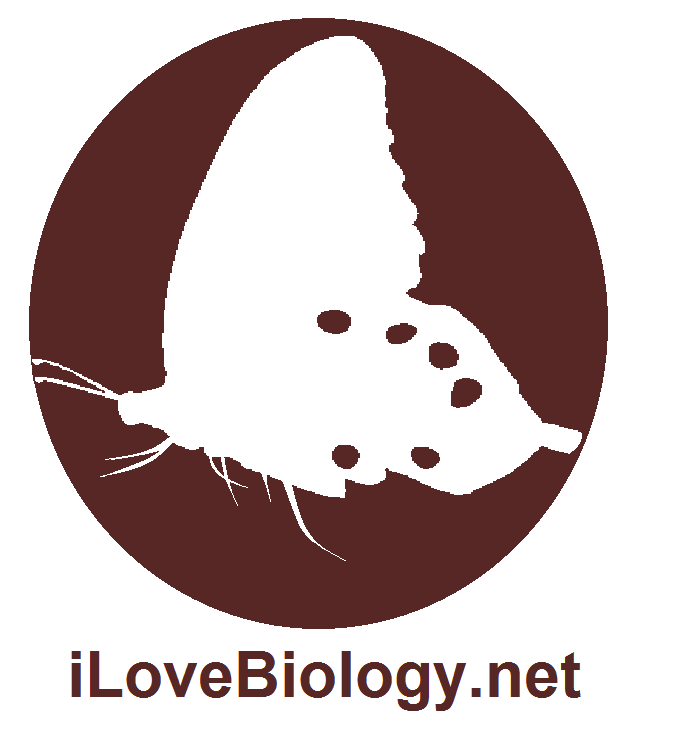 Categories of data:
Qualitative data is not numerical and is usually subjective.

Quantitative data is numerical and lends itself to statistical analysis.
Think / Pair / Share

How would you define “Qualitative” and “Quantitative” data?


Which one is better?  Why?
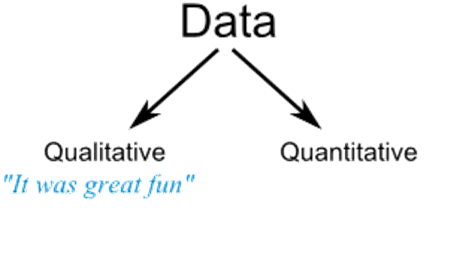 1.75 mL
[Speaker Notes: http://ibscrewed4maths.blogspot.com/2011/03/types-of-data.html]
Quantitative data can be either discrete or continuous.
Think / Pair / Share

How would you define “Discrete” and “Continuous” data?
Discrete data has finite values, such as integers, or bucket categories such as “red” or “tall”.

Continuous data has an infinite number of values and forms a continuum.
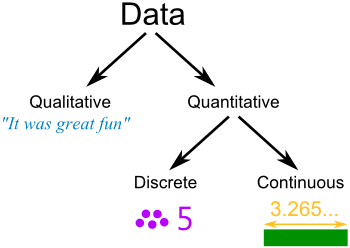 Which graph shows continuous data and which graph shows discrete data?
Graph A
Graph B
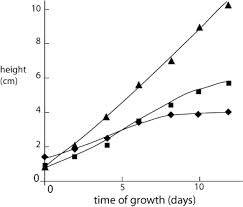 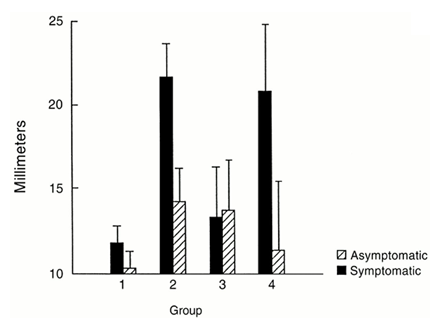 Continuous
Discrete
Line Graphs
Used when data on both scales of the graph (the x and y axes) are continuous.

The dots indicate measurements that were actually made.
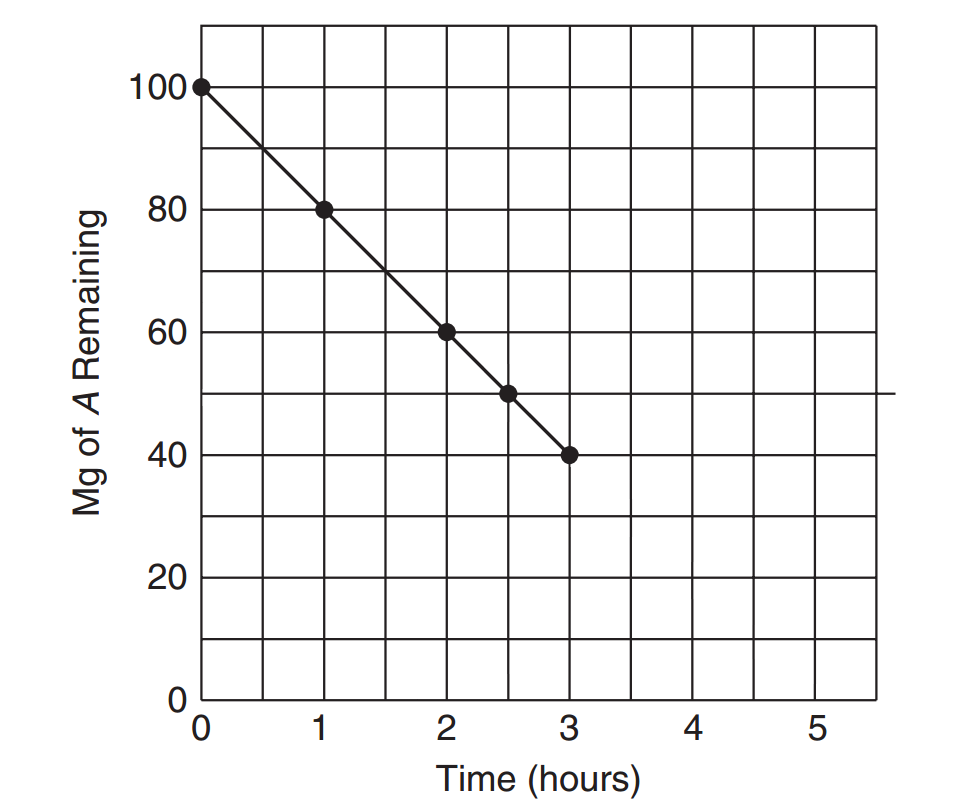 Basic Traits of A Good Graph
Turn & Talk

What would be a good title for this graph?
1.  A Good Title
A good title is one that tells exactly what information the author is trying to present with the graph.
Relation Between Study Time and Score on a Biology Exam

-or-

Study Time vs. Score on a Biology Exam
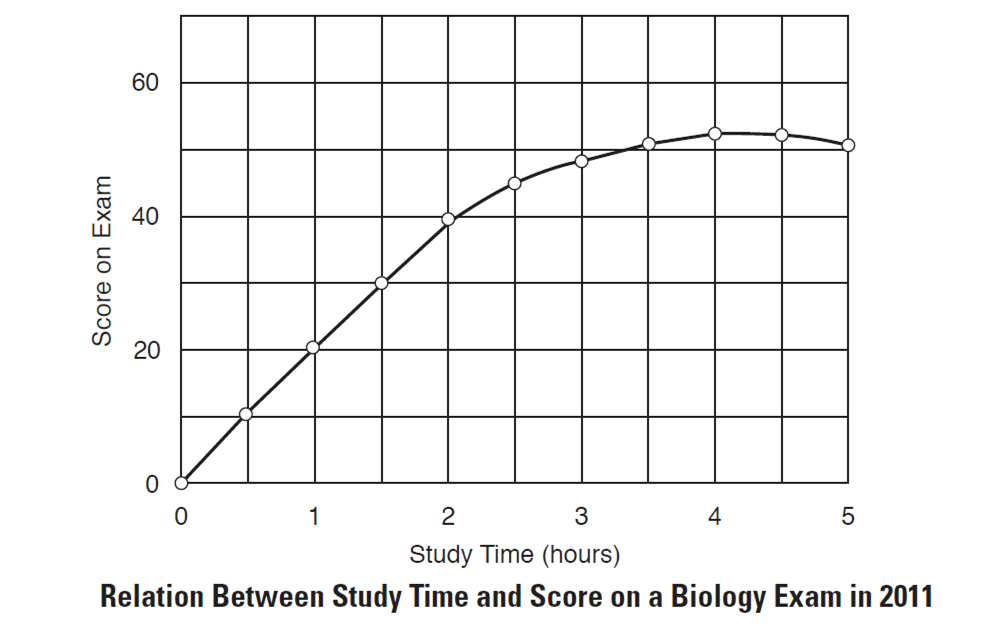 [Speaker Notes: AP® Biology Investigative Labs: An Inquiry-Based Approach]
Basic Traits of A Good Graph
Axes should be consistently numbered.

Axes should contain labels, including units.
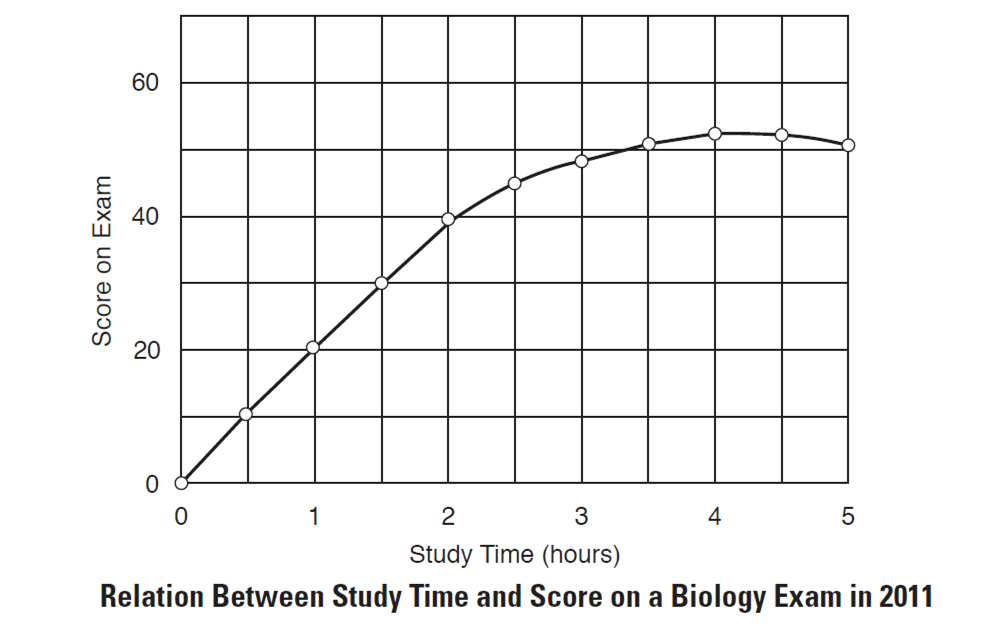 [Speaker Notes: AP® Biology Investigative Labs: An Inquiry-Based Approach]
Basic Traits of A Good Graph
The independent variable is always shown on the x axis.
The dependent variable is always shown on the y axis.
Dependent
Variable
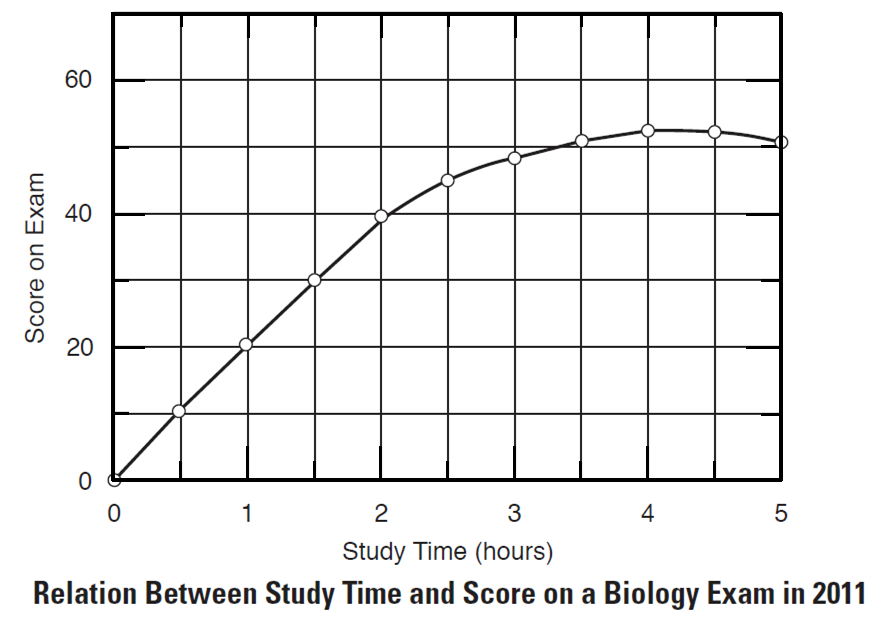 Independent
Variable
[Speaker Notes: AP® Biology Investigative Labs: An Inquiry-Based Approach]
Basic Traits of A Good Graph
The line should not be extended to the origin if the data do not start there.
[Speaker Notes: AP® Biology Investigative Labs: An Inquiry-Based Approach]
Extrapolation is a prediction of what the chart might look like beyond the measured set of data.  A broken line is used, indicating this a prediction and not data actually collected.
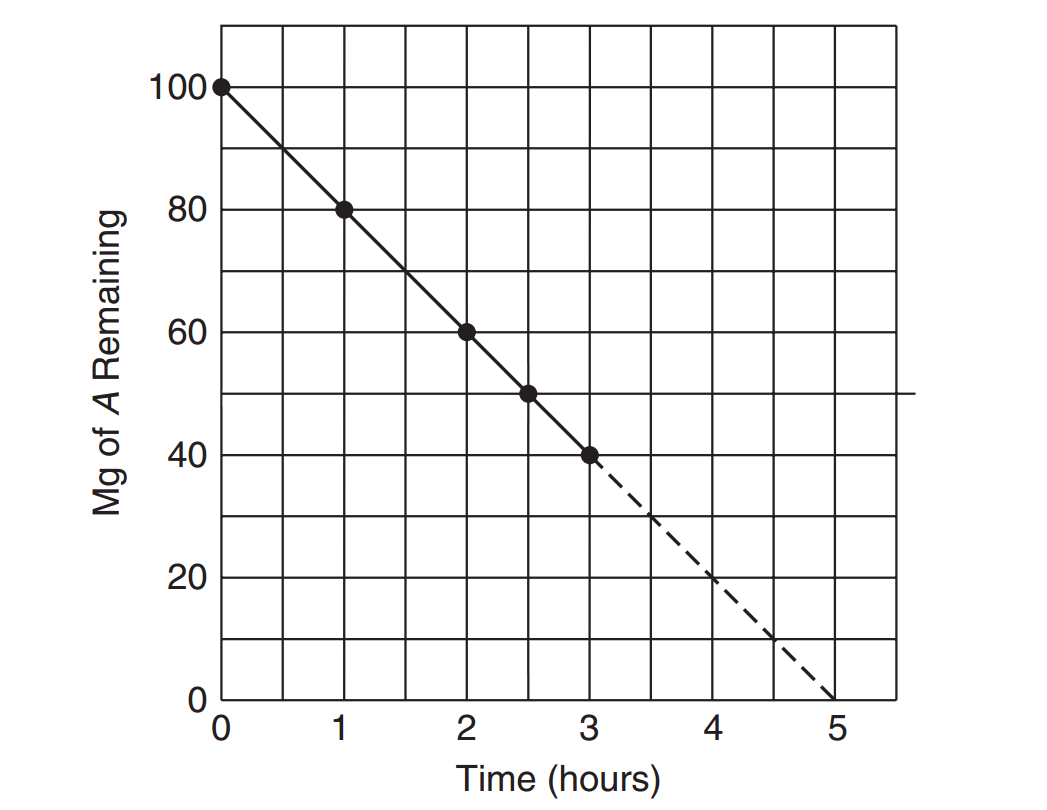 The slope of a line indicates the rate at which the variables being graphed are changing.
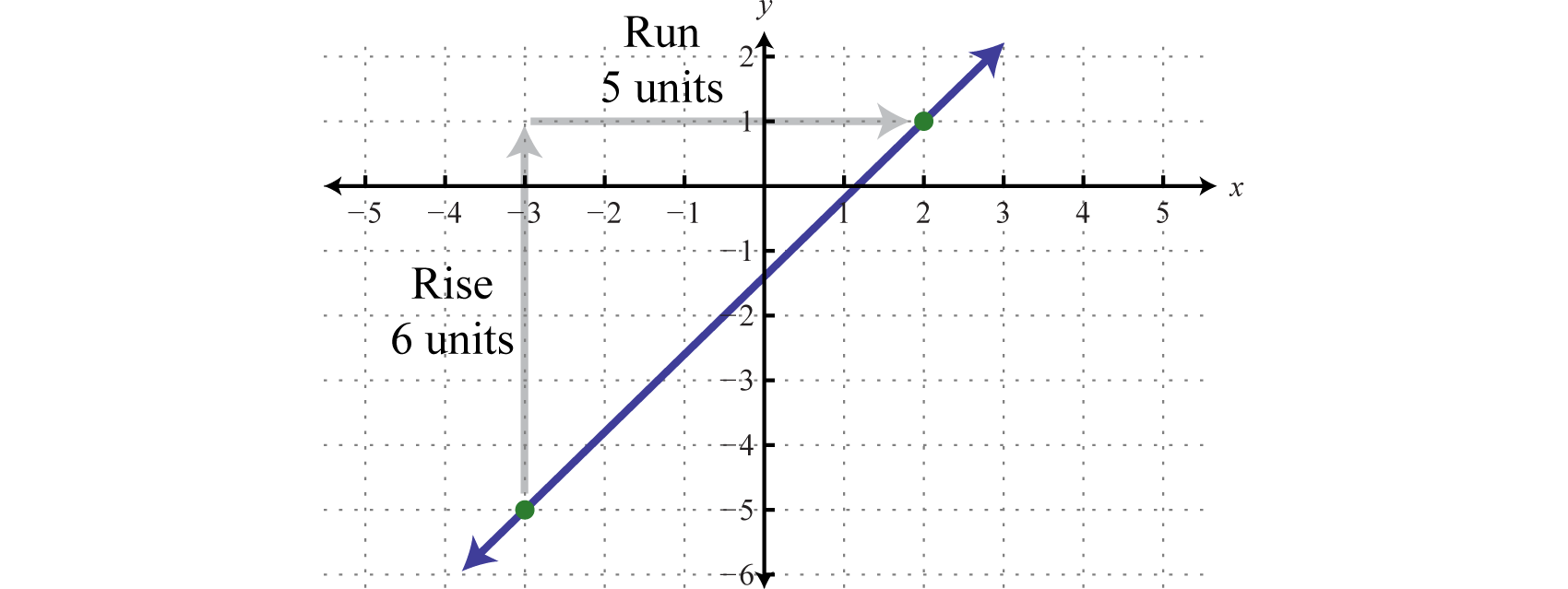 y         y2 – y1
m =
=
x         x2 – x1
Rise
Slope =
Run
Positive Slope
Negative Slope
Zero Slope
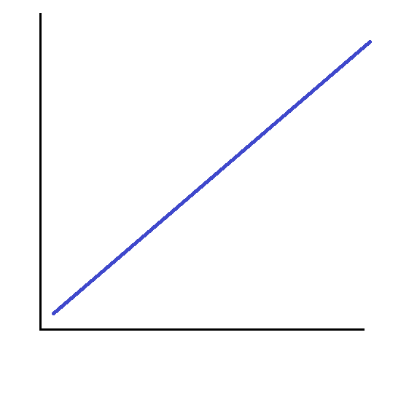 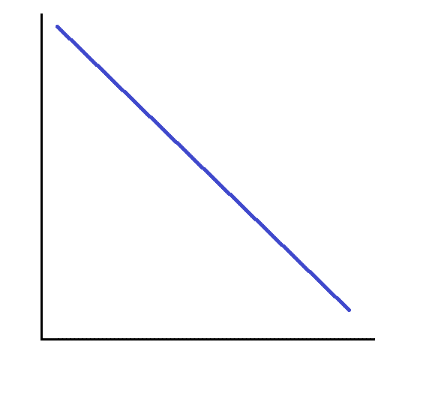 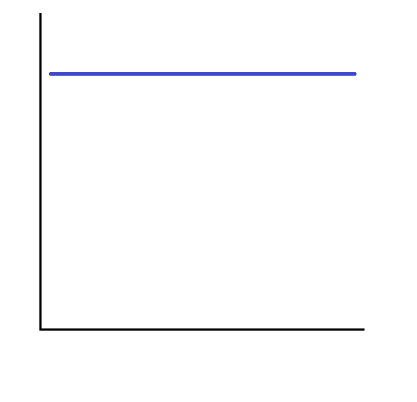 Rate Increasing
Rate Decreasing
Constant Rate
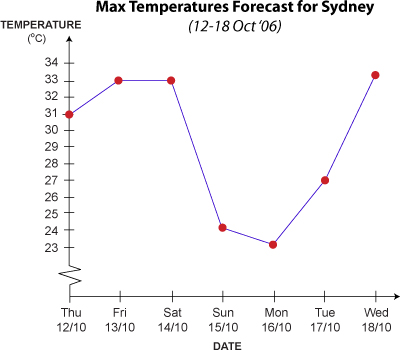 Indicates some values
were skipped
Line charts can be plotted with multiple data sets, allowing for better comparison.
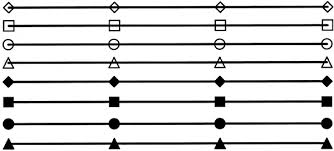 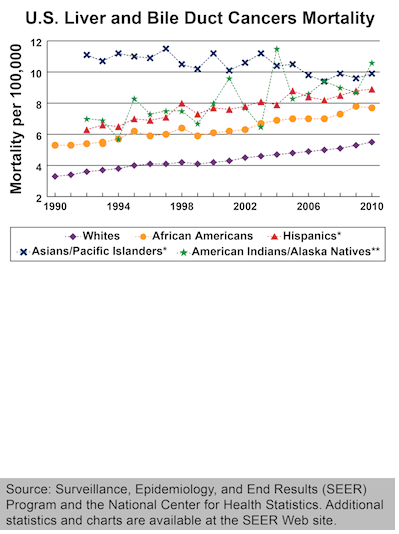 Makes use of a legend
Population vs. Sample
Often, researchers want to know things about a population (N), but it may not be feasible to obtain data for every member of an entire population.
A sample (n) is a smaller group of members of a population selected to represent the population. The sample must be random.
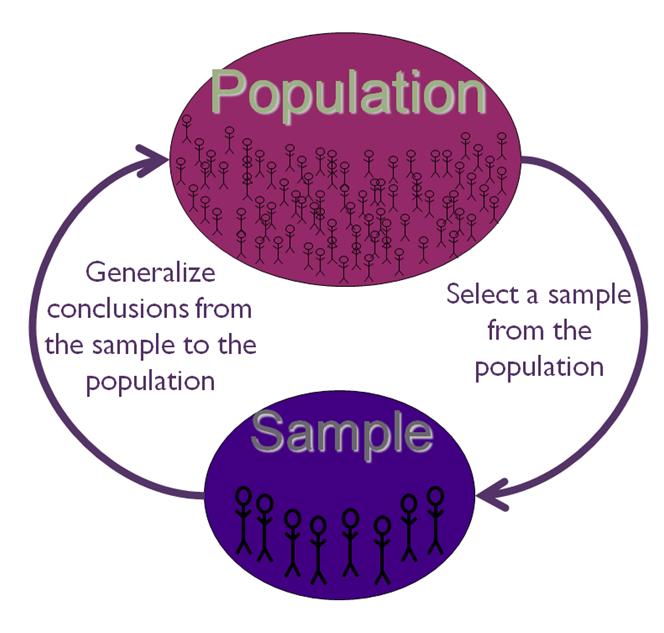 What type of graph is it?
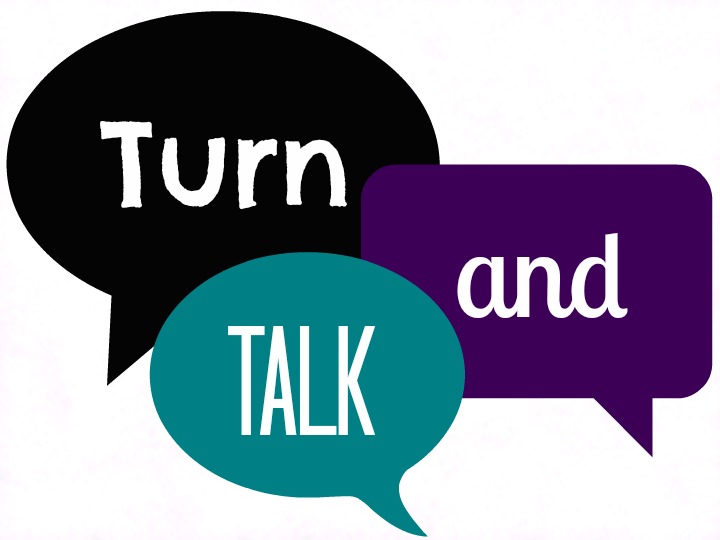 Scatterplot
Bar Graph
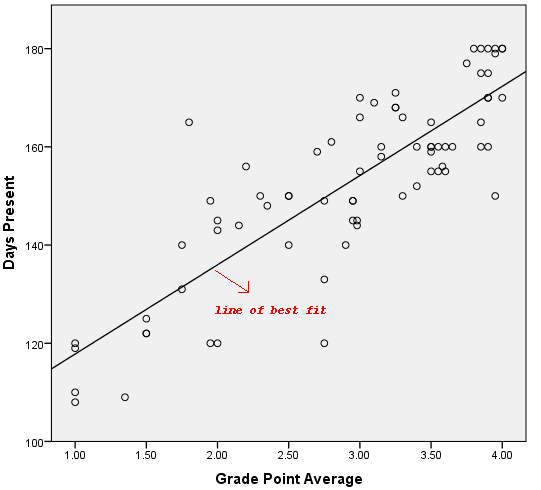 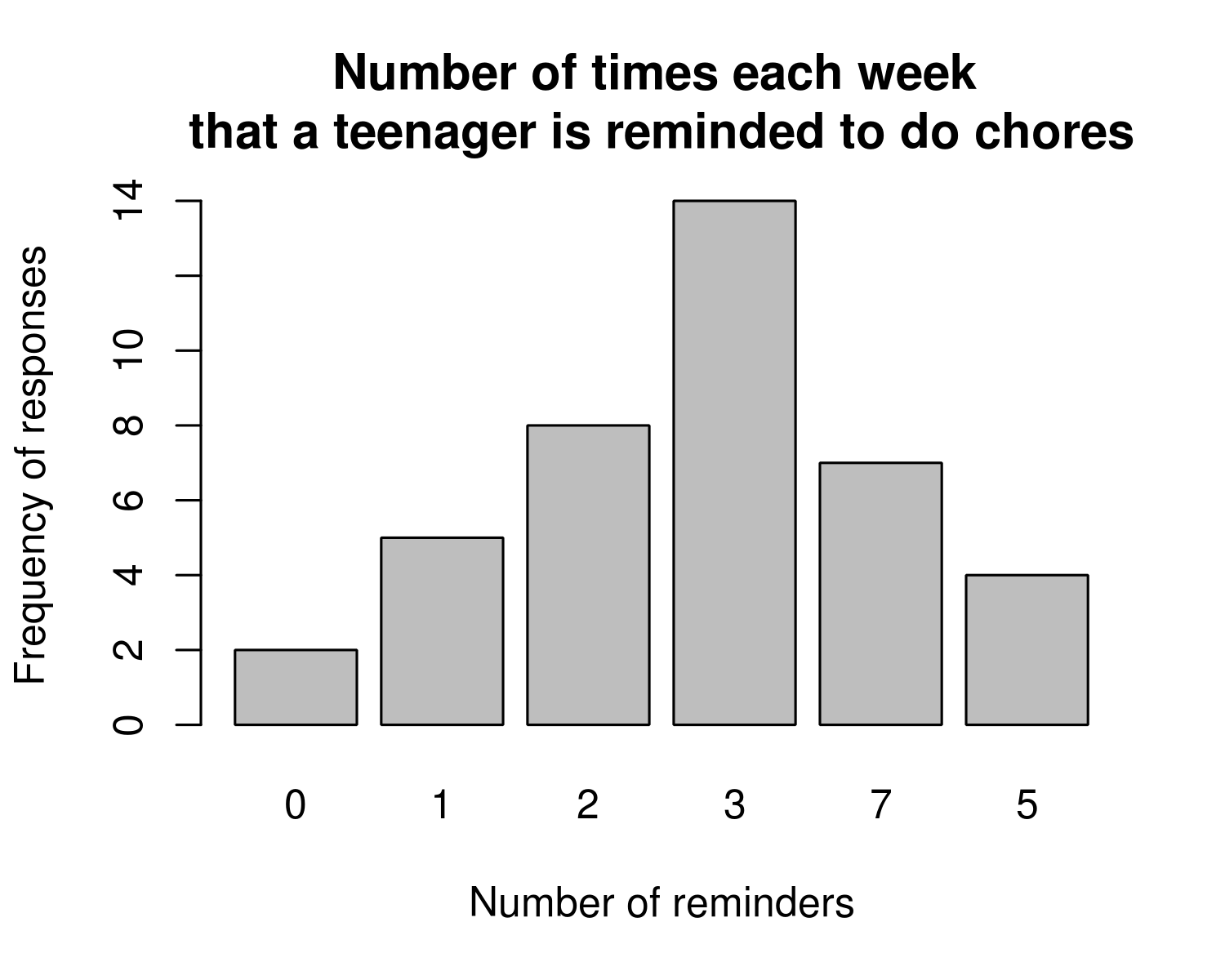 Histogram
Box-and-Whiskers
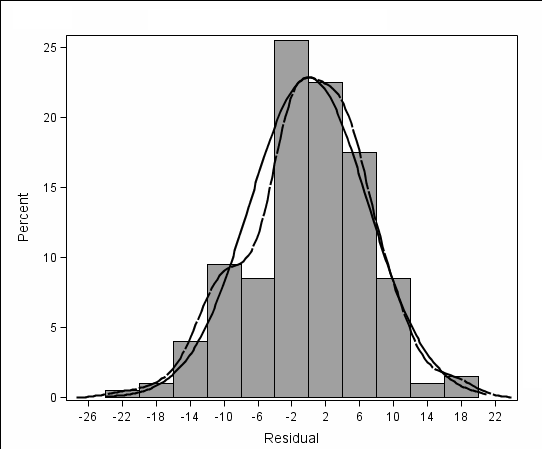 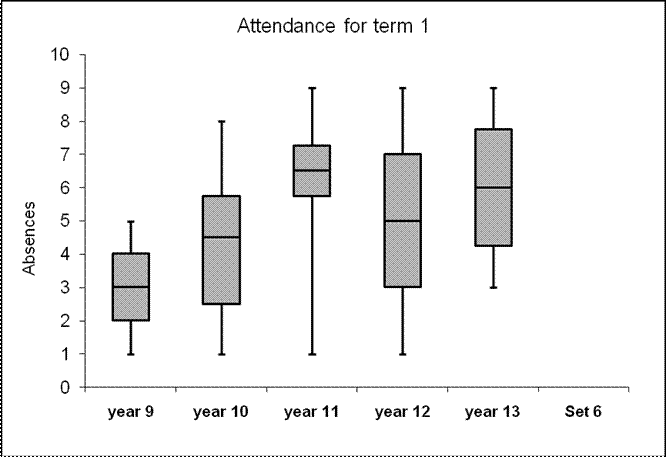 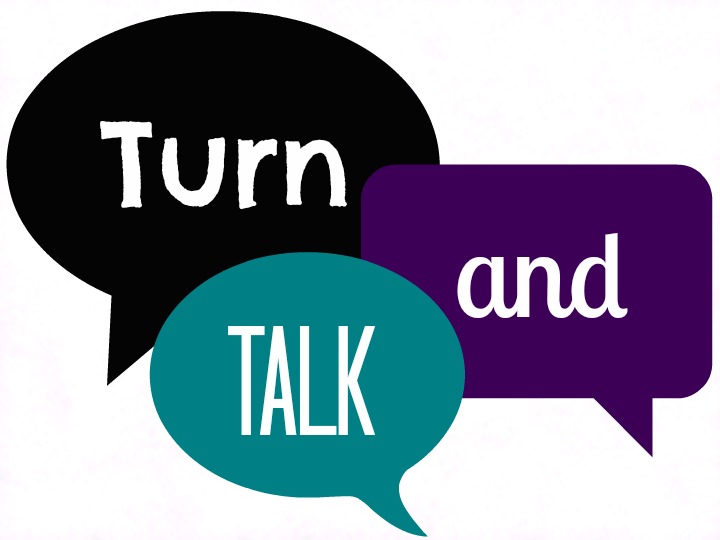 Bar Graphs
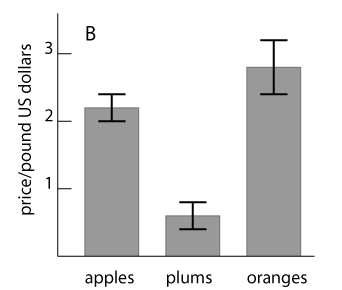 a) What are these?
b) What do they tell you about the data?
[Speaker Notes: AP Biology Quantitative Skills Manual]
Propose a NULL HYPOTHESIS for this graph.
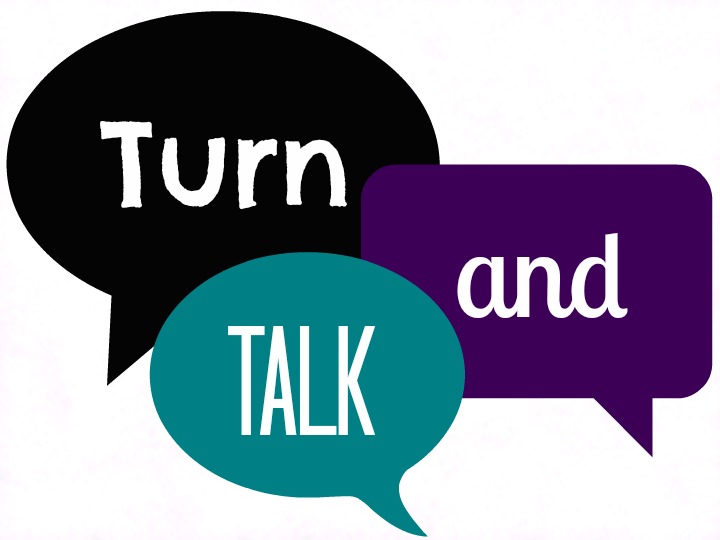 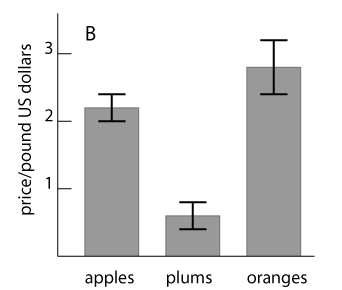 Should the Null be “accepted” or “rejected”?  Why?
[Speaker Notes: AP Biology Quantitative Skills Manual]
What can you conclude from this graph?
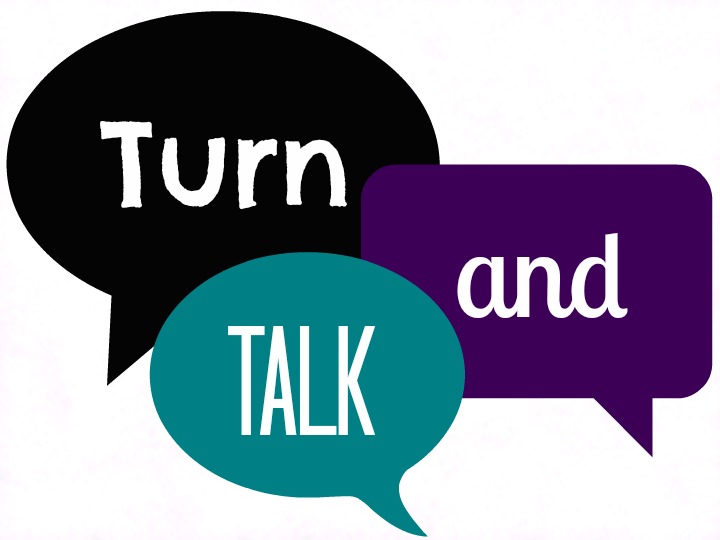 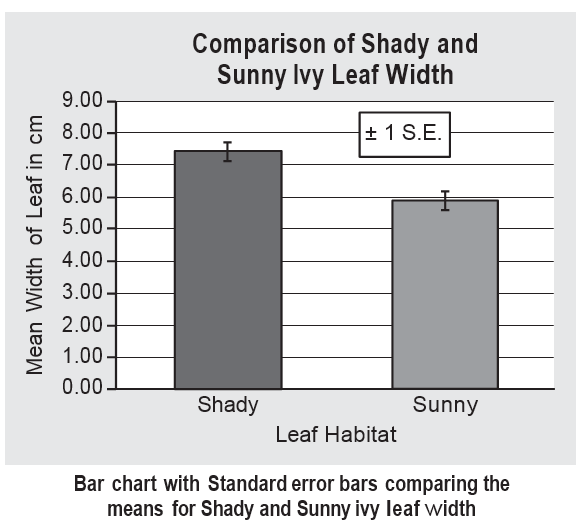 [Speaker Notes: AP Biology Quantitative Skills Manual]
Scatterplots
Used when comparing one measured variable against another.
Used when looking for trends.
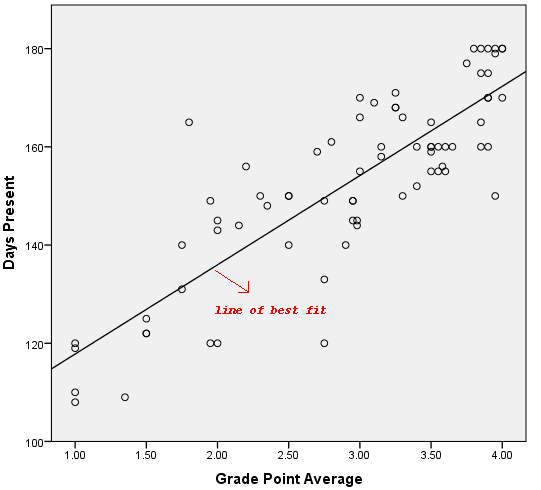 [Speaker Notes: AP Biology Quantitative Skills Manual]
If the relationship is thought to be linear, a linear regression line or best fit line can be plotted to help define the pattern.
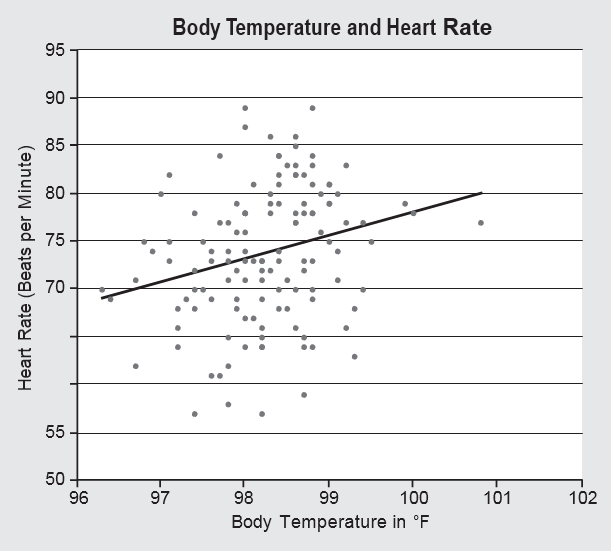 [Speaker Notes: AP Biology Quantitative Skills Manual]
Box-and-Whisker Plots
Allow graphical comparison of two samples of nonparametric data (data that do not fit a normal distribution).
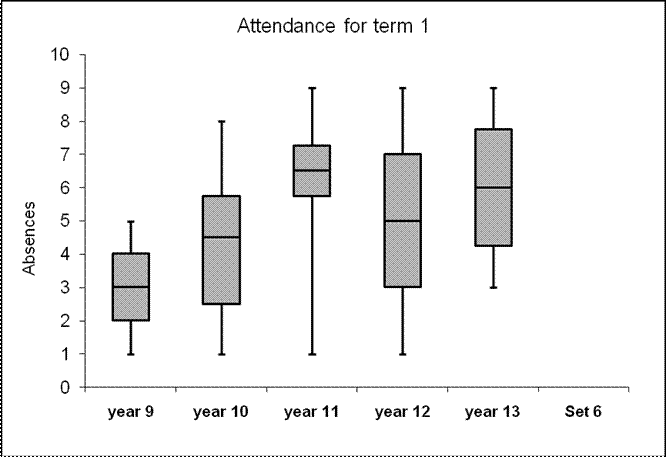 In a box-and-whisker graph, the ticks at the tops and bottoms of the vertical lines show the highest and lowest values in the dataset, respectively. The top of each box shows the upper quartile, the bottom of each box shows the lower quartile, and the horizontal line represents the median.
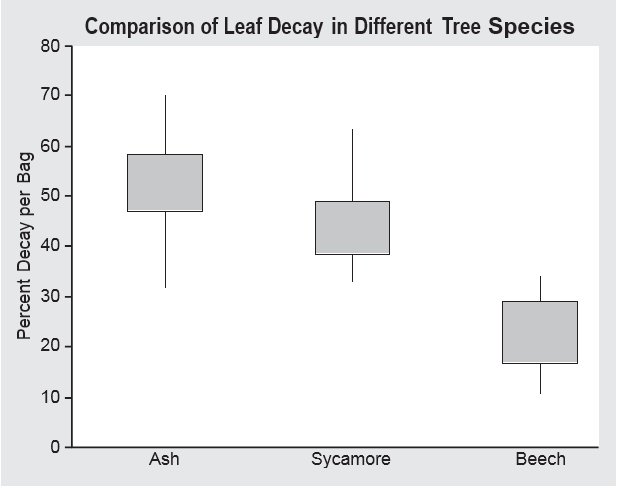 [Speaker Notes: AP Biology Quantitative Skills Manual]
References:AP® BiologyInvestigative Labs:An Inquiry-Based ApproachandAP® BiologyQuantitative Skills:A Guide for Teachers